H5Het lymfatisch systeem
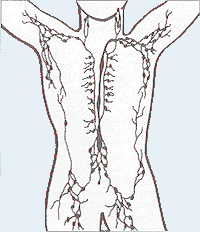 A & P
MensLymfatisch systeem of lymfestelsel= buizen systeem in het lichaam  die weefselvocht afvoert
2e afvoerweg van vocht en cellen uit de weefselsAanvulling op het veneuze stelsel met andere functielymfeklieren lymfknopen genoemd waarin weefselvocht gereinigd wordt van schadelijke deeltjes
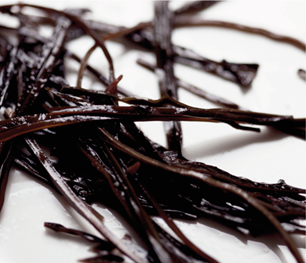 Zuivering:Lymfevaten gaan over in lymfebanen die uiteindelijk samenkomen in lymfeklieren
vooral gelegen in de hals
in de buikholte
aan het sleutelbeen
onder de oksels en in de liezen

Vervolgens komt alle lymfevocht via twee grote verzamelvaten achter het sleutelbeen in de bovenste holle ader terecht. 
De gezuiverde lymfe wordt zo weer in de bloedsomloop opgenomen.
Pompwerking
Bloed staat onder druk.

Water en opgeloste stoffen doorlaatbare wand van haarvaten heen geperst.

Omgespoeld : weefselvocht.

Afgevoerd door  buizenstelsel
    (lymfatisch systeem of stelsel) 
       ligt tussen de weefsels!!!
De lymfcirculatie
Dunne vaatjes:
  Lymfe vloeistof = mengsel van:                          
 weefselvloeistof en bloedplasma
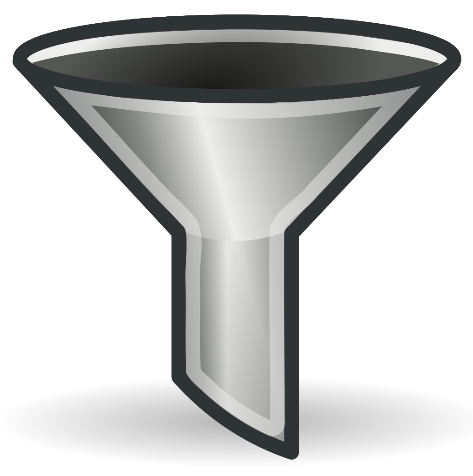 Filterstation
Lymfeknopen is een filterstation waar de lymfe gereinigd word bijvoorbeeld bacteriën
Deze vaten verzamelen zich in de buurt van het hart tot grotere vaten.
Ze hebben kleppen om terugstroom te voorkomen.

Wat gefilterd; bijvoorbeeld: 
 Celresten, micro-organismen.
 Circa 2 liter weefselvocht per dag.

Waar de grote lymfknopen?
Grote lymfeknopen:
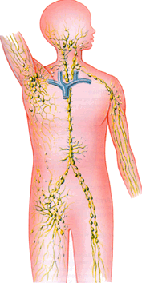 Oksel
Hals
Liezen

Bestudeer plaatje lymfesysteem van het hoofd.
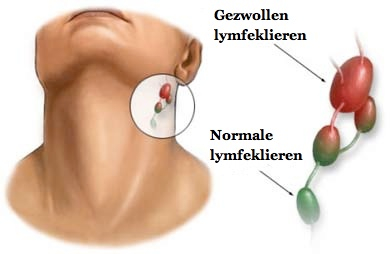 Lymfknopen
Rol afweersysteem, bescherming lichaam tegen infecties.
Zwellen op!



Vorming witte bloedcellen = lymfocyten
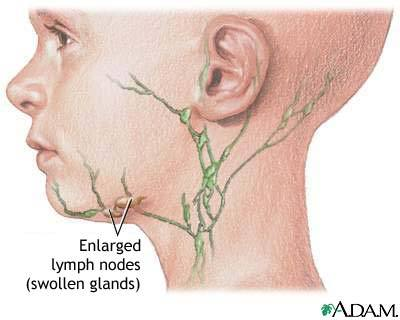 Lymfafvoer van het hoofd-halsgebied.
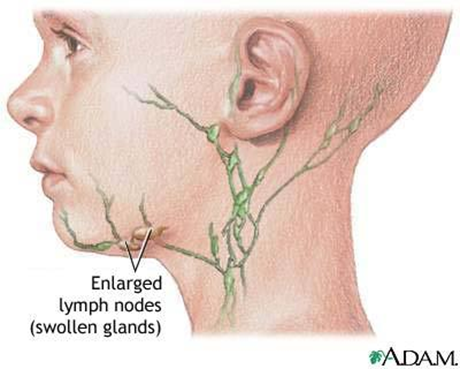 Regio:
   Oor, OK , kaakhoek en hals langs grote bloedvaten

open in de buurt van het veneuze afvoer

Bundelen zich in grotere vaten in buurt van hart
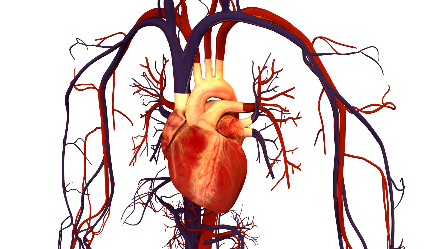 Diagnose
Infectieziekten en kwaadaardige gezwellen (kanker)  belangrijk!

Bij zwelling:
Grote ontsteking, veel gezwollen knopen.
Wat was het doel van de les?Heb je dat behaald?
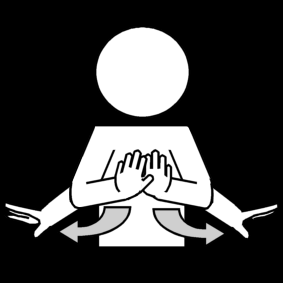 Huiswerk:begrippenlijstpuntsgewijze samenstelling